ТЕМАТИЧЕСКИЙ ОБРАЗОВАТЕЛЬНЫЙ ПРОЕКТ:
«ЗНАКОМСТВО С ПРОФЕССИЕЙ ПОВАР»
Подготовила и провела Воспитатель ГБОУ Школа №814 ДО №806Мосолова Оксана Николаевна
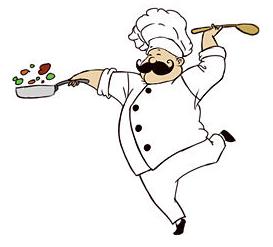 Во время завтрака один из воспитанников, рассказал, что его папа работает шеф-поваром в ресторане «Молекулярной кухни». Ребят очень заинтересовала данная тема и мы вместе решили узнать об этом как можно больше.
Использование модели трех вопросов:
Реализация запланированных мероприятий.
Понедельник. Экскурсия на кухню с целью расширения представления детей о работе повара и знакомства детей с профессиональными помощниками повара: электромясорубкой, картофелечисткой и др.
Рассматриваем картину «Мы играем в поварят».
 Также читаем с детьми художественную и познавательную литературу о данной профессии, беседуем о прочитанном.
Вторник. С/р игра «Мы ребята –поварята», лепим из пластилина угощение для кукол, читаем художественную литературу по теме, беседуем о прочитанном. Организуем творческую мастерскую- рисуем овощи для борща.
Среда. Д/и по теме: «Кто что делает?», «Профессии»,   Привлекаем детей к рисованию на тему «Повар готовит обед». Чтение художественной литературы по теме, беседуем о прочитанном.
Четверг. Организовываем встречу с интересными людьми. К ребятам в гости приходит папа воспитанника: Шеф-повар ресторана Молекулярной кухни. Презентация на тему: «Что такое молекулярная кухня?» Готовим с ребятами и поваром фруктовый салат, перед этим беседуем правилах обращения с ножом. Угощаем салатом детей из соседней группы.
Пятница. Заключительный этап проекта. Презентация проекта. Праздник «Первые шаги в мир профессий».
Планирование воспитательно - образовательной работы.
Группа: старшая 
Тема проекта: «Знакомство с профессией повар».
Цель проекта: Продолжить знакомство старших дошкольников с профессией повар.
Название итогового мероприятия(события, праздника и др.)- Праздник для детей и родителей.
Форма итогового мероприятия конкурс «А ну-ка мальчики»
Дата итогового мероприятия 21.02 2022 года.
Ф.И.О. ответственного за итоговое мероприятие 	Мосолова Оксана Николаевна.